Volume and Surface Area of a Sphere(working backwards)
Intelligent Practice
Silent 
Teacher
Narration
Your Turn
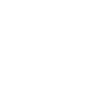 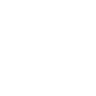 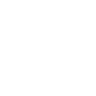 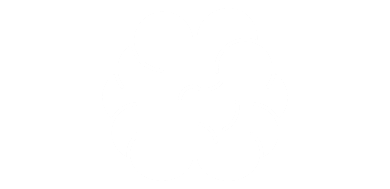 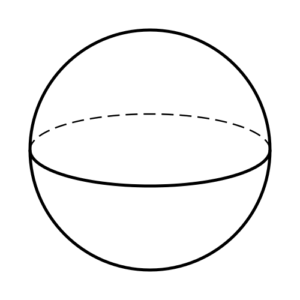 Practice
Worked Example
Your Turn
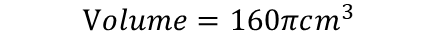 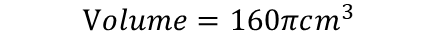 1) 						      2) 						    3)
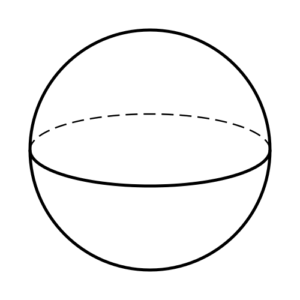 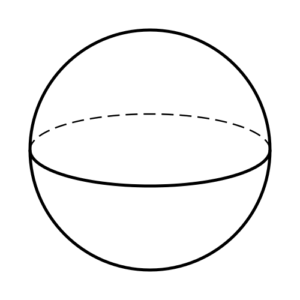 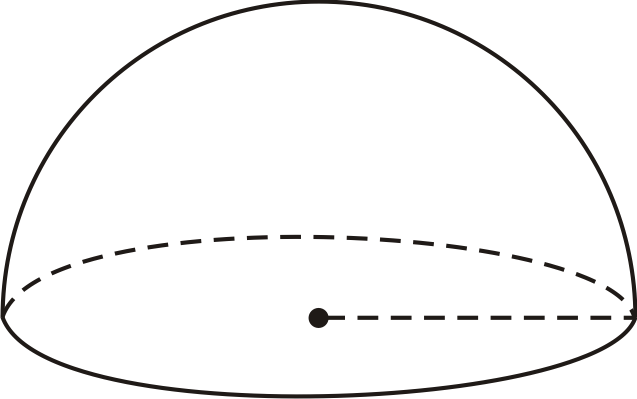 4) 						      5) 						    6)
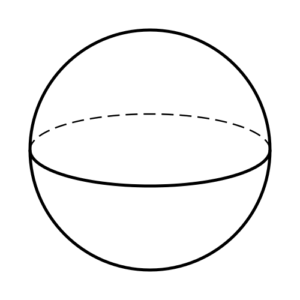 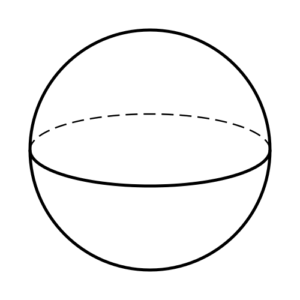 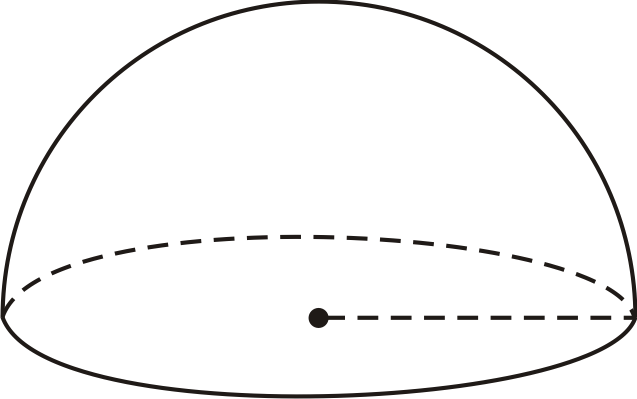 7) 						      8) 						    9)
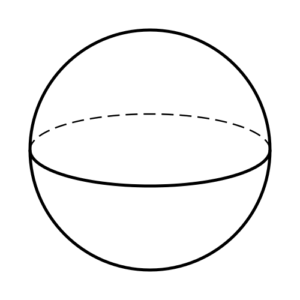 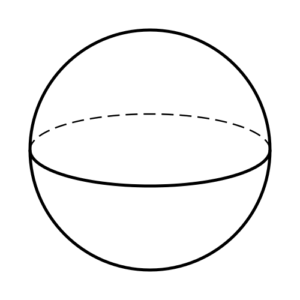 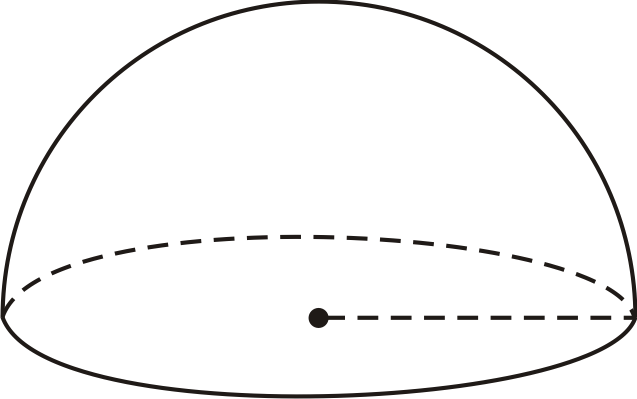 1) 						      2) 						    3)
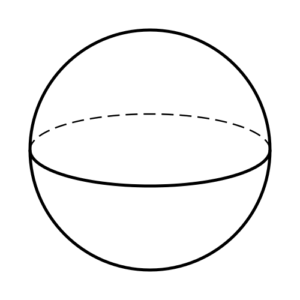 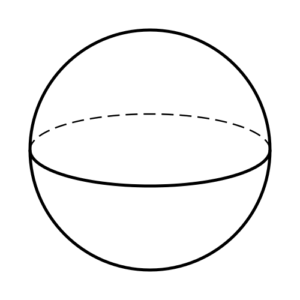 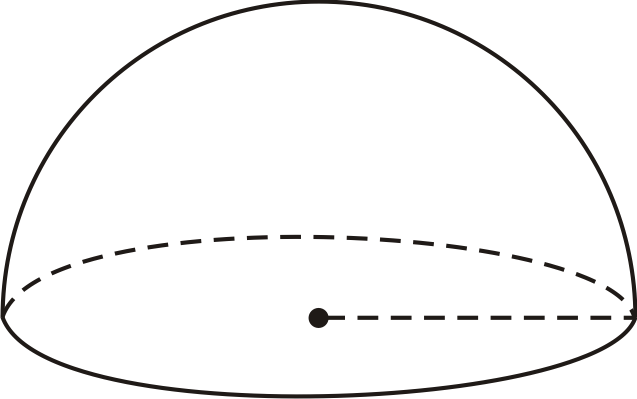 4) 						      5) 						    6)
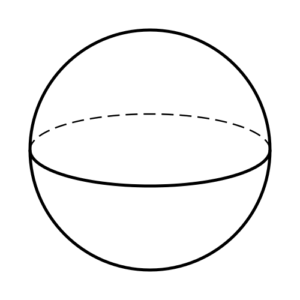 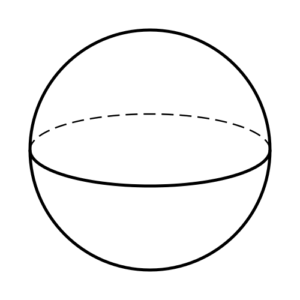 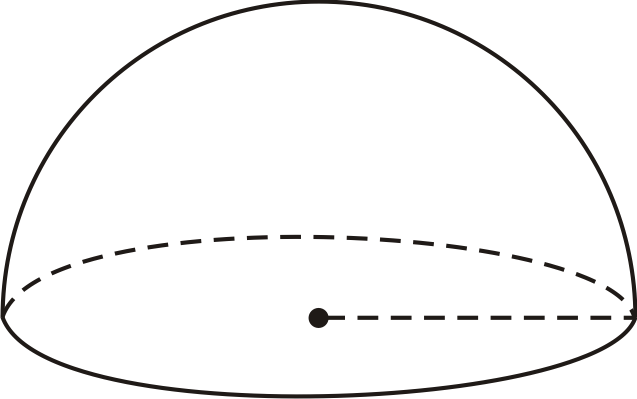 7) 						      8) 						    9)
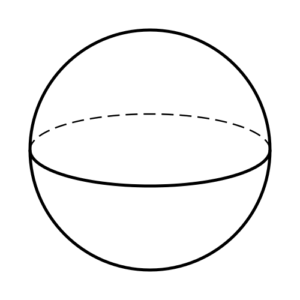 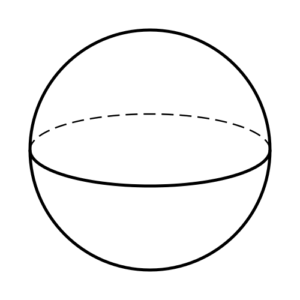 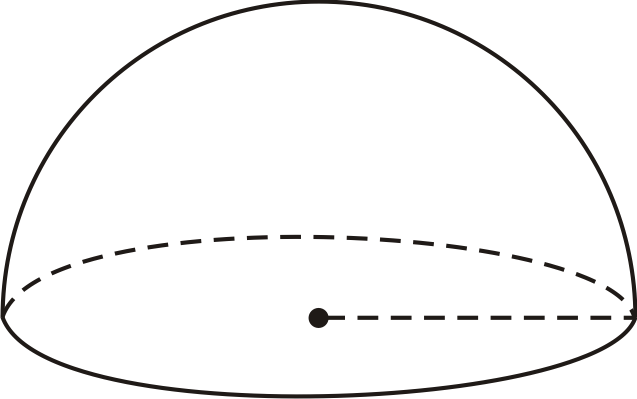